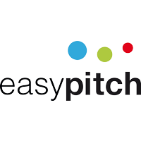 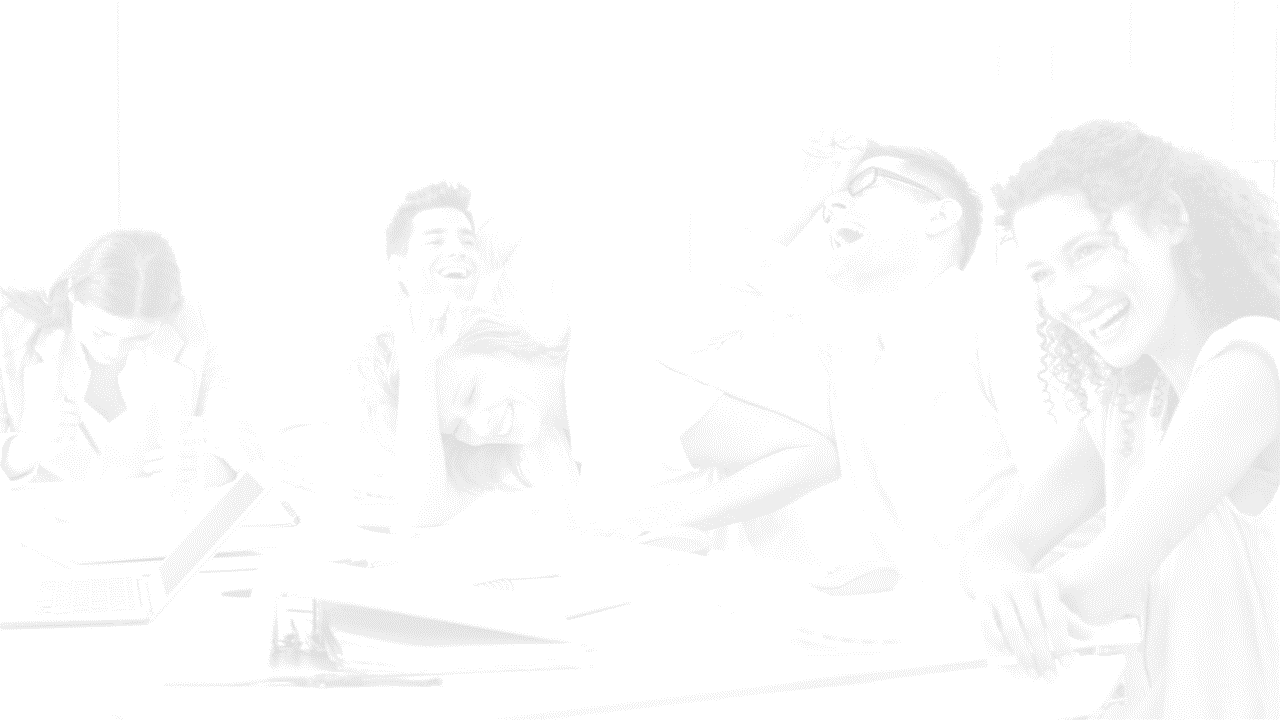 Tout savoir sur l’écran
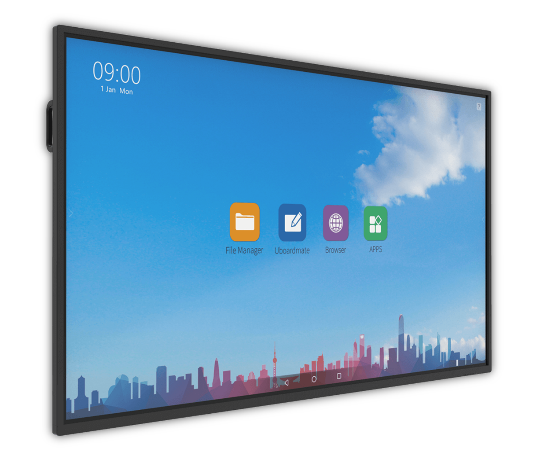 Android et Windows 10 sur l’écran interactif
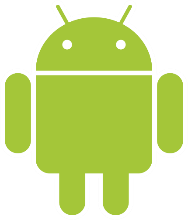 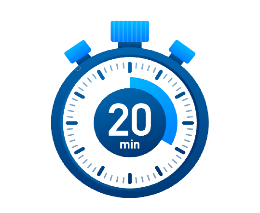 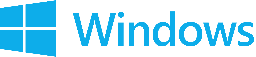 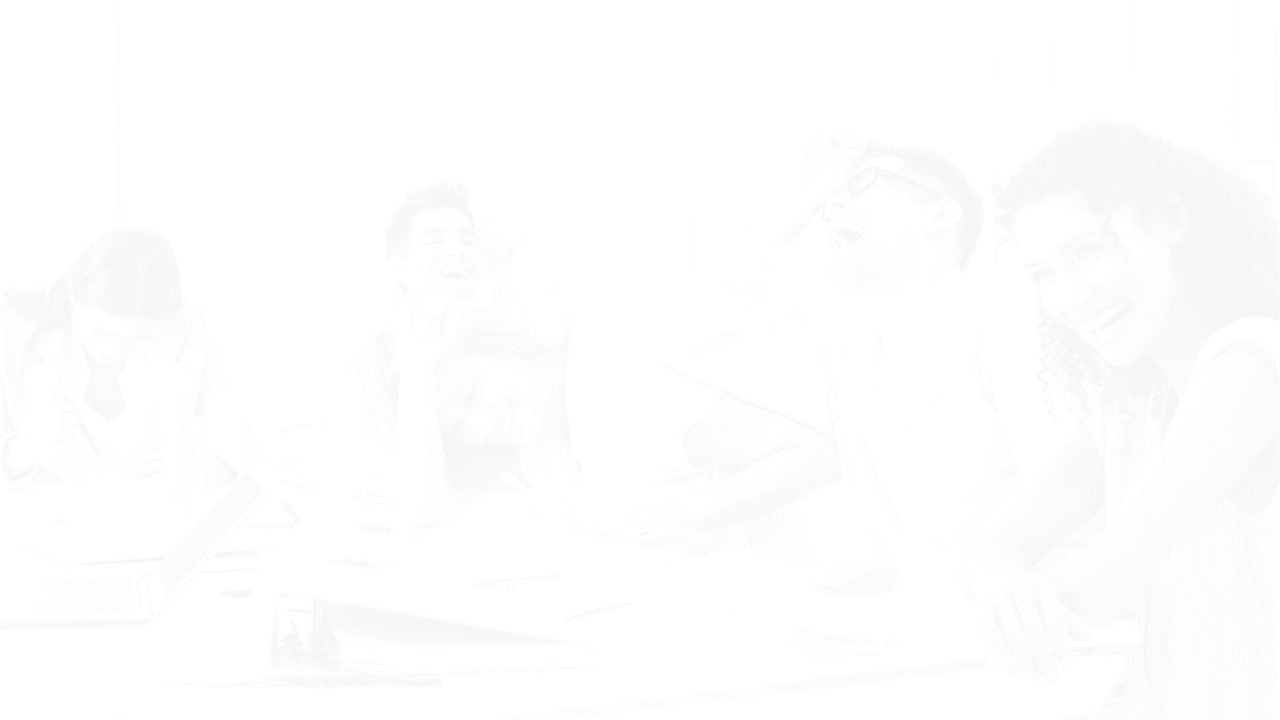 UboardMate Android
A quoi sert Android sur Easypitch?
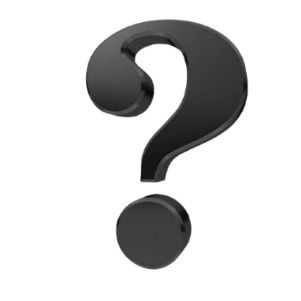 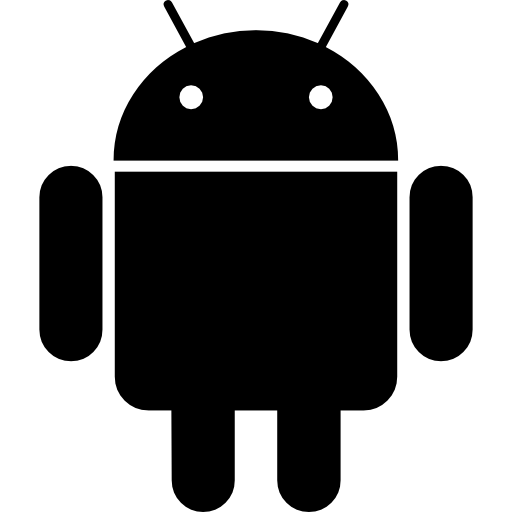 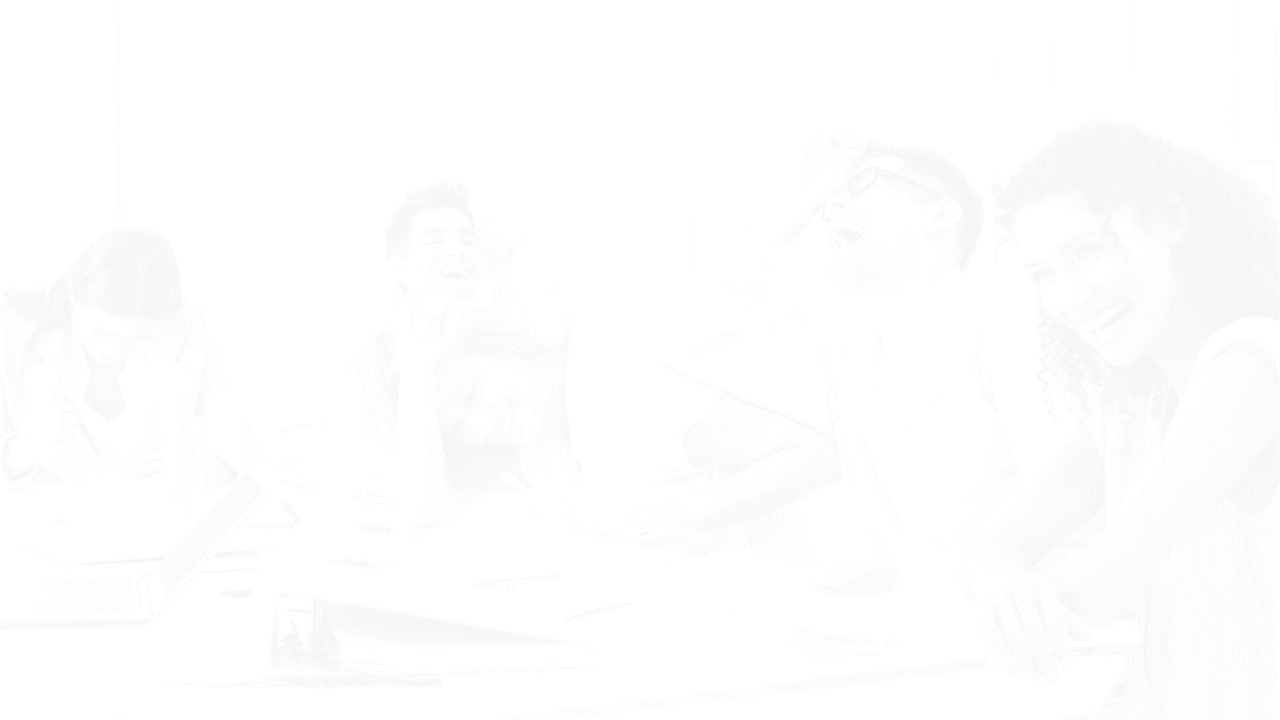 Basculer entre Windows & Android
Télécommande
Manita
Windows sur HDMI
Windows :
PC -> OPS

Ou

HDMI
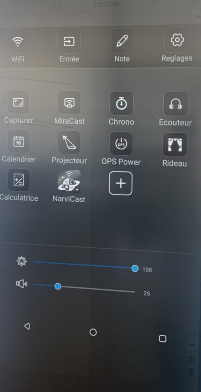 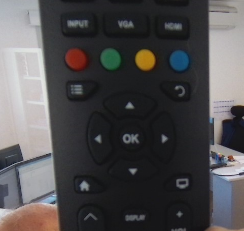 Android
Windows sur OPS
Android
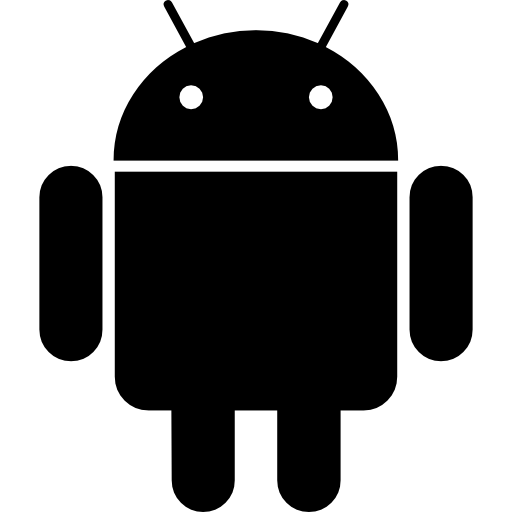 Android sur l’écran interactif Easypitch
Accéder à Android

Les applications

La personnalisation du menu de démarrage

UboardMate Android

Ouvrir un fichier
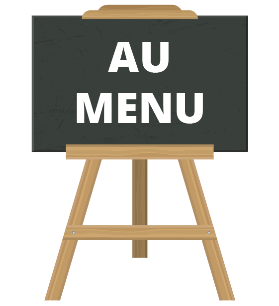 Présentation de l’interface
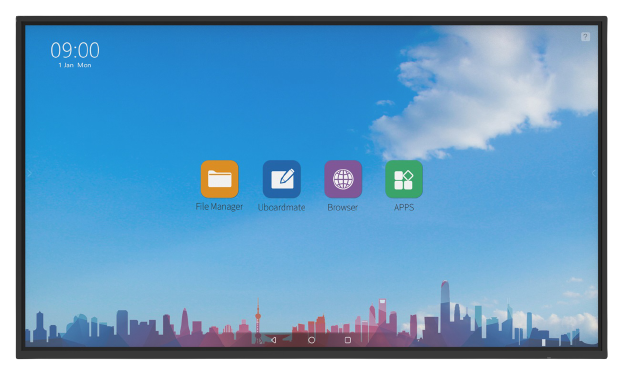 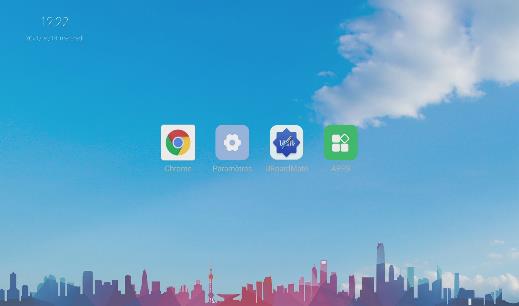 L’interface Android permet de faire des choses simples sur l’écran interactif telles que les annotations, accéder à internet ou encore accéder à des fichiers.
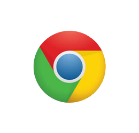 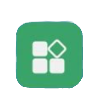 Accéder aux applications
Accéder à internet
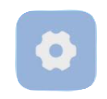 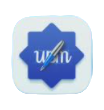 Accéder aux paramètres
Accéder à Uboardmate
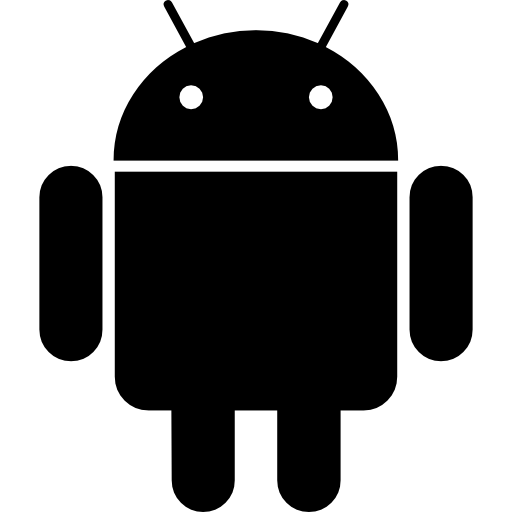 Les Applications sous Android
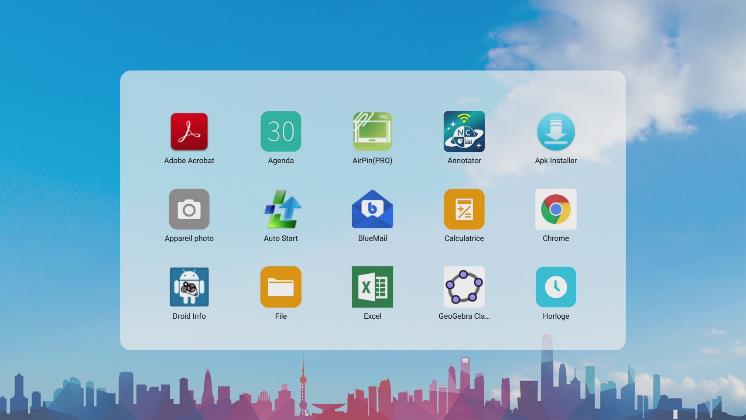 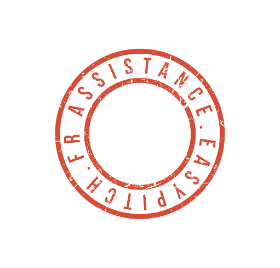 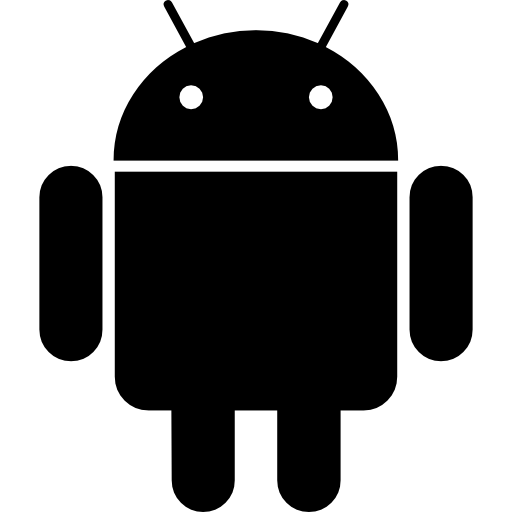 http://assistance.easypitch.fr/liste-des-apk-pour-easypitch-ph74/
Les raccourcis de l’écran d’accueil
Faire un clic maintenu sur l’icône de l’application à remplacer, accéder aux applications et sélectionner une autre application. L’application sélectionnée se met automatiquement sur l’écran d’accueil.
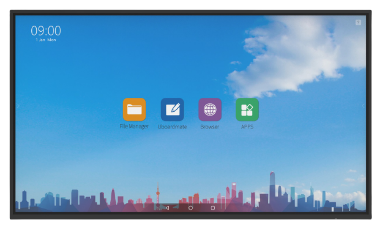 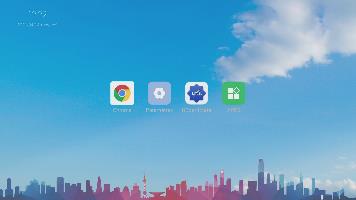 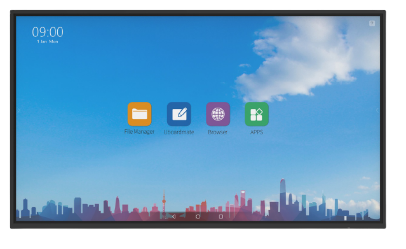 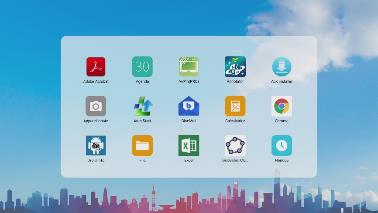 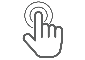 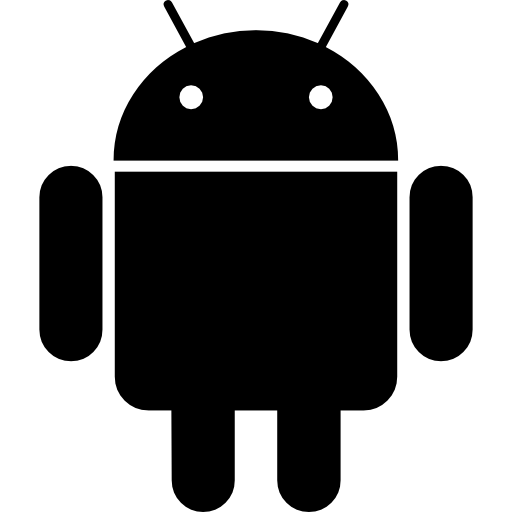 UboardMate Android
Barre d’outils et barre de navigation
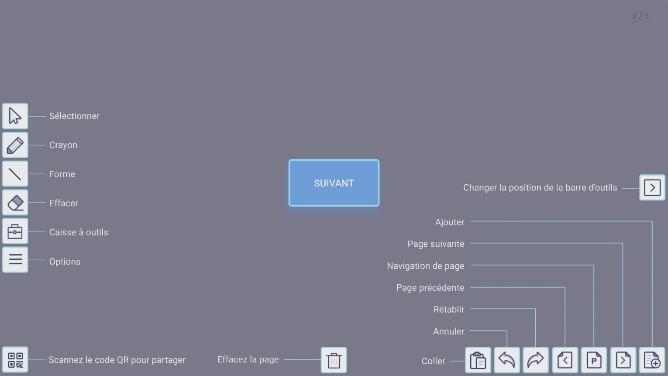 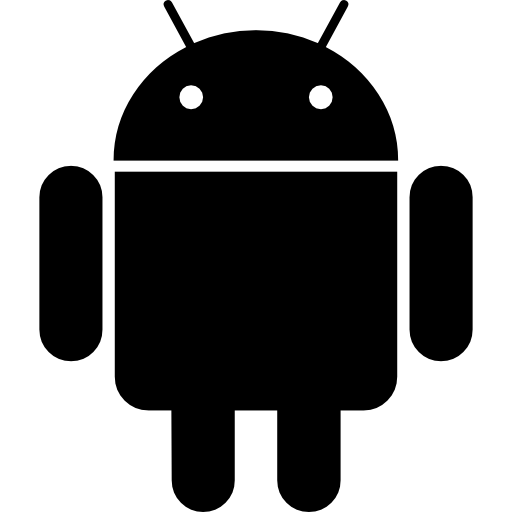 UboardMate Android , aussi rapide et naturel qu’un tableau Velleda
Les stylos, les couleurs et les formes pour personnaliser la création des contenus
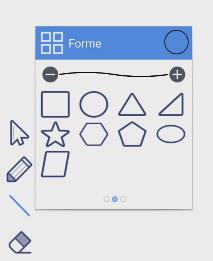 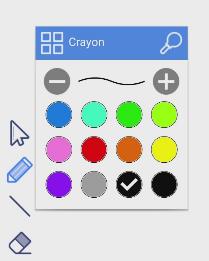 Choisir la couleur
Choisir l’épaisseur
Choisir le stylo
+ Effacer avec la main
Choisir la forme
Choisir la gomme
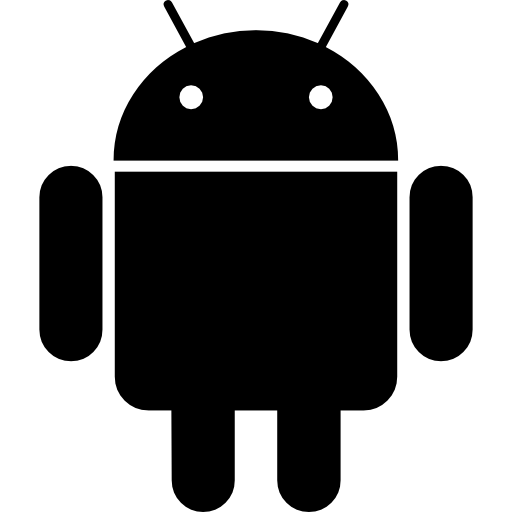 Ouvrir un fichier sur Android
Étape 1: Introduire une clé USB dans les ports USB de l’écran

Étape 2: Accéder à l’application « File »

Étape 3: Sélectionner la clé et l’ouvrir 

Étape 4: Faire un simple clic sur le fichier à ouvrir
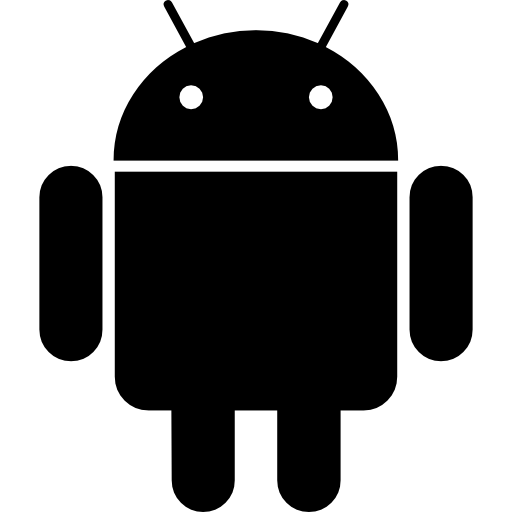 INTERRO SURPRISE !
1) Pour personnaliser l’écran d’accueil de l’interface Android, je fais :

Un clic prolongé sur l’application puis je sélectionne l’application
Un double clic sur l’application puis je sélectionne l’application
Un clic droit sur l’application puis je sélectionne l’application

2) UboardMate est _____________________________________ embarqué dans l’écran interactif Easypitch.

3) UboardMate est pratique pour faire des annotations ? 

Vrai
Faux

4) Pour effacer les notes sur le tableau blanc UboardMate, j’utilise:

Un chiffon sec
Un mouchoir 
Le dos de la main
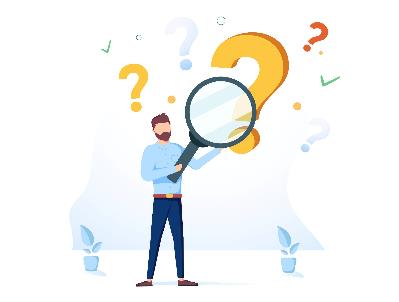 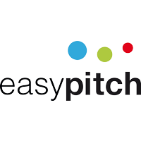 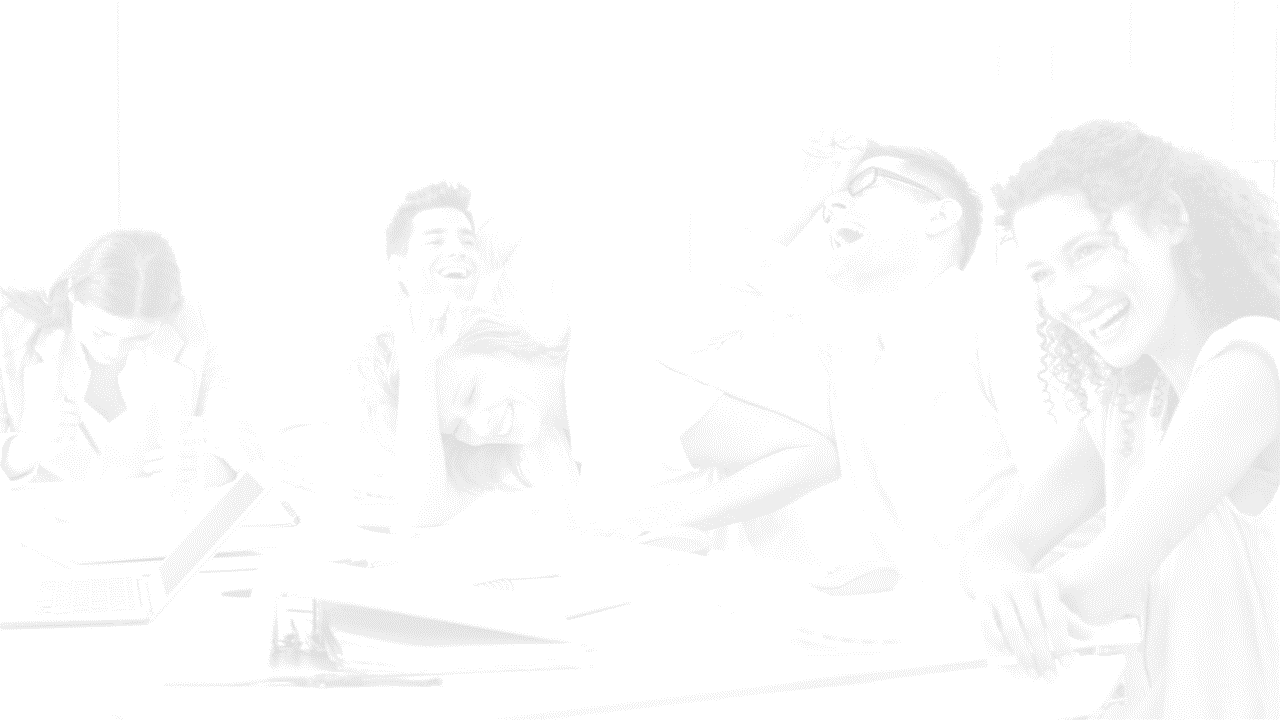 Tout savoir sur l’écran
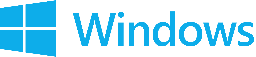 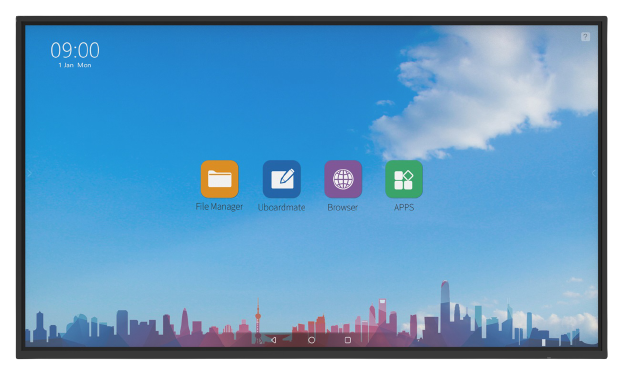 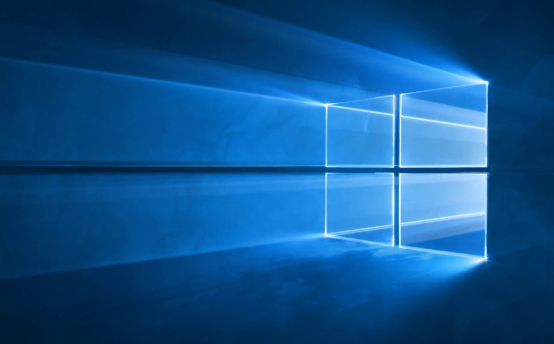 Windows 10 sur l’écran interactif Easypitch
Points abordés
1) Présentation des gestes de base :

Clic gauche/clic droit
Défilement, Zoom et Rotation

2) Présentation des différentes fonctionnalités et outils Windows:

Affichage des tâches
Division de l’écran en 2, 3 ou 4 parties
Ligne de démarcation 

3) Personnalisation de la barre des tâches

Affichage espace de travail Windows Whiteboard
Affichage clavier tactile
Présentation du clavier tactile
	
4) Utilisation stylet actif sur Microsoft Windows

Activation
Utilisation dans Microsoft Office
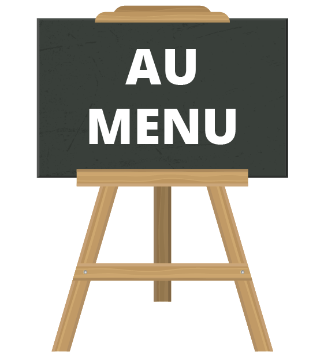 1) Présentation des gestes de bases
Clic gauche et clic droit
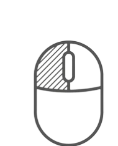 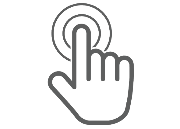 Cliquer sur la zone à sélectionner pour effectuer un clic gauche.


Maintenir un le doigt appuyé sur l’écran jusqu’à l'apparition d’un carré pour effectuer un clic droit.
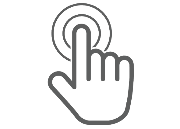 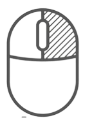 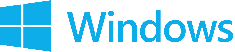 1) Présentation des gestes de bases
Défilement, Zoom et Rotation
Pour réaliser un zoom on fait un étirement. Le pouce et l’index s’éloignent l’un de l’autre.

Le pincement avec l’index et le pouce est utilisé pour réaliser un zoom arrière.

Vous pouvez faire une rotation en reproduisant le mouvement de la flèche.

Vous pouvez faire défiler (scroller)une page en balayant avec l’index et le majeur en simultané
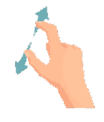 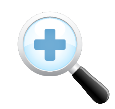 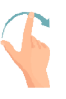 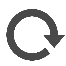 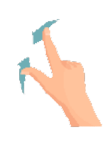 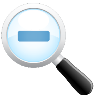 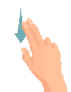 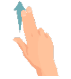 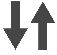 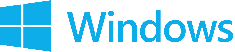 2) Présentation des différentes fonctionnalités et des outils Windows
Affichage des tâches
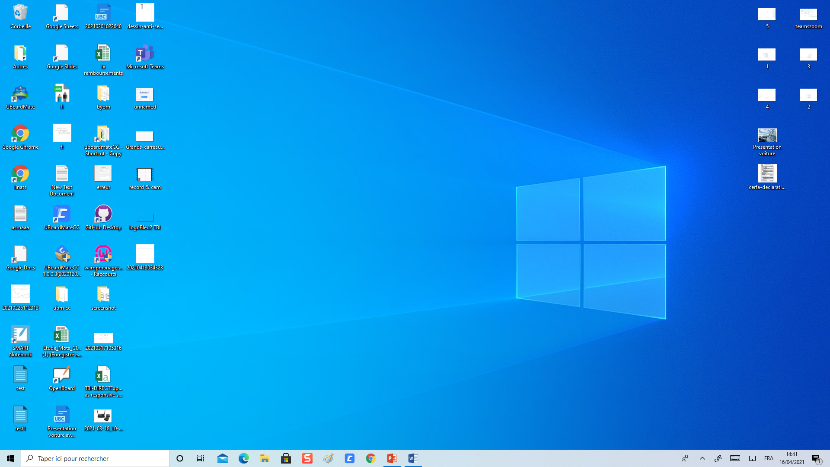 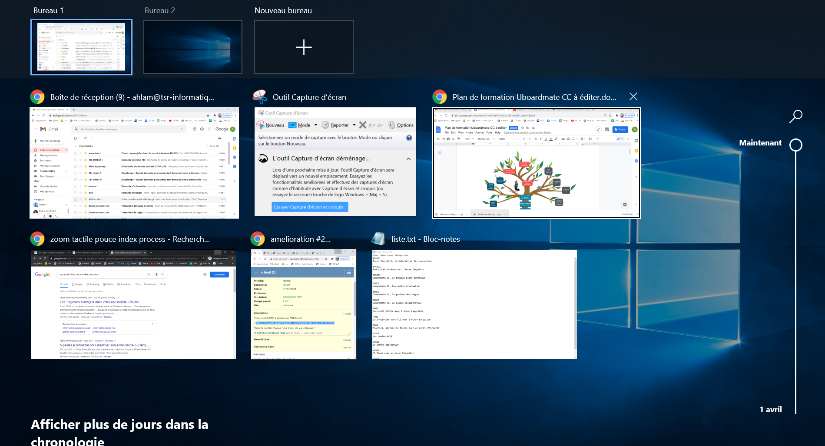 Créer différents bureaux virtuels
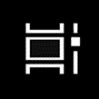 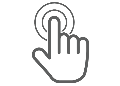 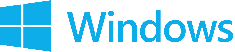 2) Affichage des fenêtres  Windows
Snap Assist: Afficher jusqu’à 4 fenêtres en simultané
Déplacer une fenêtre jusqu’à l’apparition du rectangle transparent
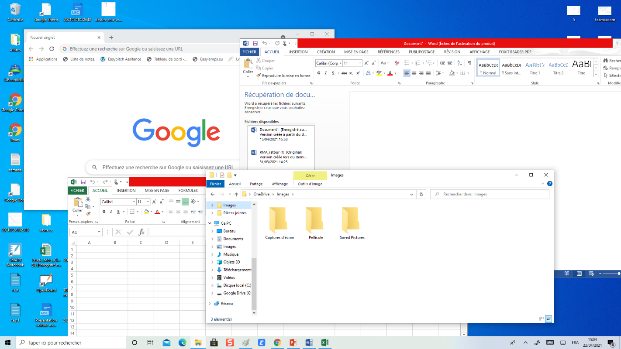 2
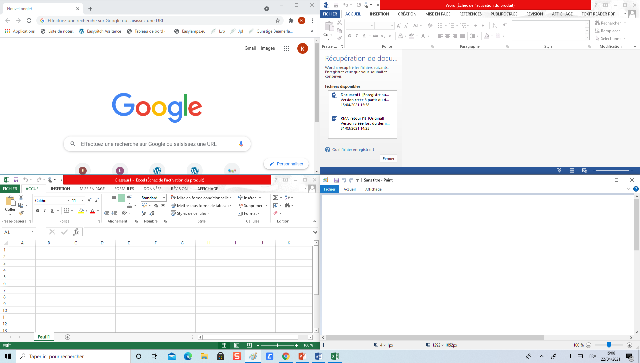 1
Ouvrir 4 fenêtres
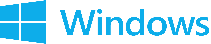 2) Affichage des fenêtres  Windows
Ligne de démarcation
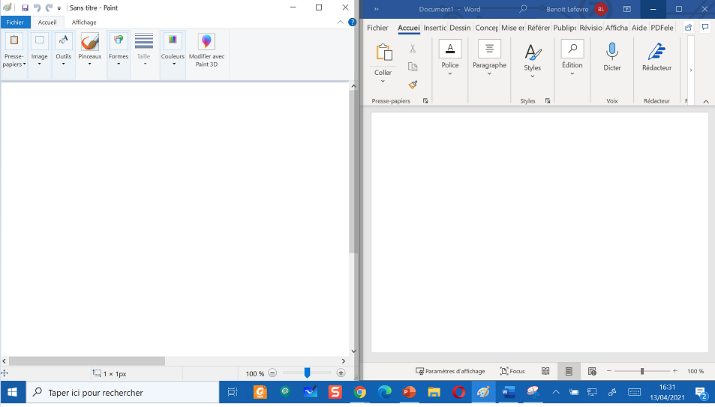 Ajuster facilement la taille de chacune des pages ouvertes grâce à la ligne de démarcation

Visible lorsqu’un clic est fait sur la ligne présente entre les pages ouvertes.
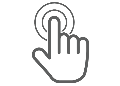 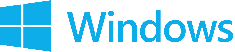 3) Personnalisation de la barre des tâches
Ajouter l’affichage du clavier visuel
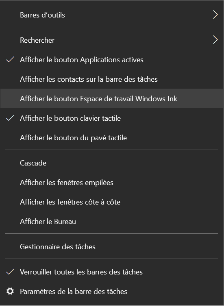 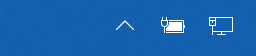 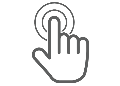 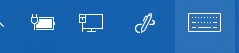 2
1
3
Sélectionner « Afficher le clavier tactile »
Disponibilité du clavier sur la barre des tâche
Réaliser un clic droit sur la barre des tâches
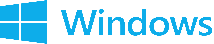 3) Personnalisation de la barre des tâches
Préférence du clavier visuel
Cortana, assistance vocal
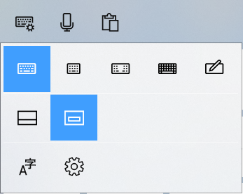 Clavier réduit
Reconnaissance d’écriture
Affichage 
pleine page
Affichage fenêtre flottante
Options
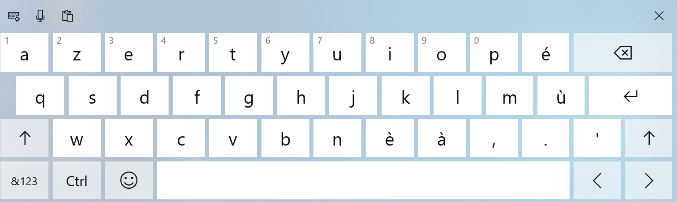 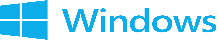 3) Personnalisation de la barre des tâches
Affichage espace du clavier tactile
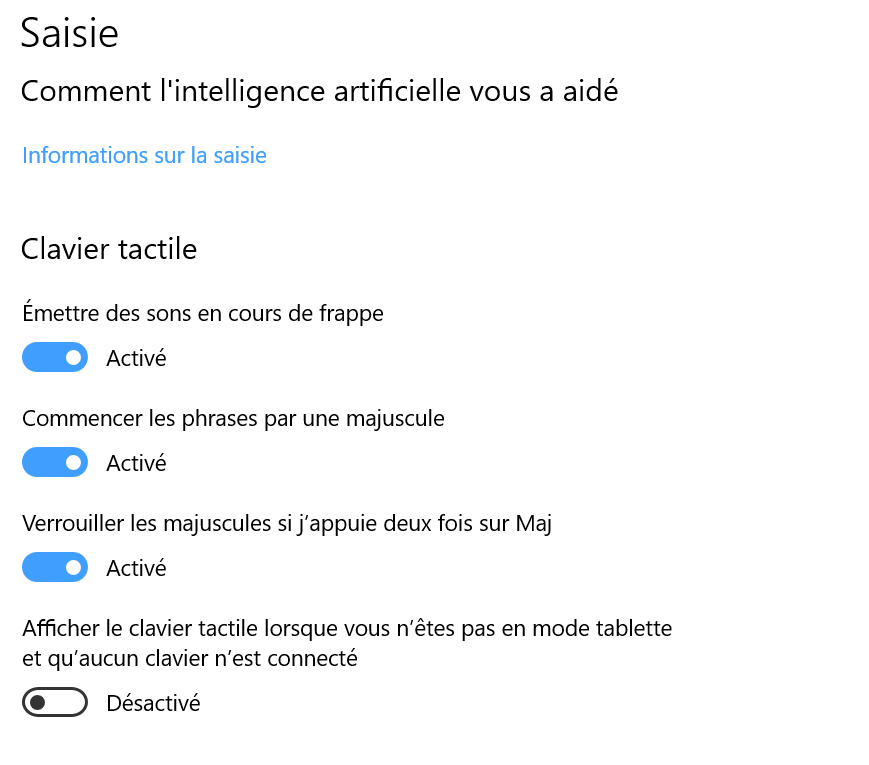 À cocher pour faire fonctionner
 le clavier tactile comme avec une tablette
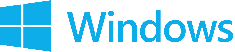 3) Personnalisation de la barre des tâches
Affichage automatique du clavier / Saisie clavier reconnaissance d’écriture
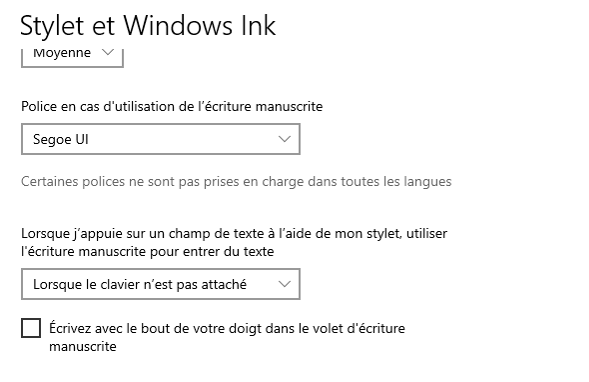 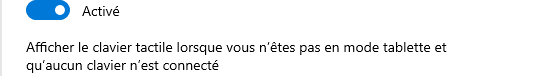 Activer automatiquement l’affichage du clavier tactile
Cocher pour permettre l’activation de l’écriture manuscrite
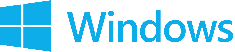 3) Personnalisation de la barre des tâches
Affichage de Windows Ink
Il est nécessaire d’avoir un compte Microsoft Office
Barre des tâches
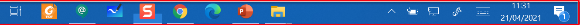 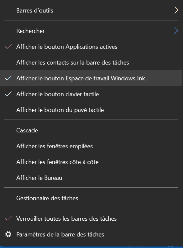 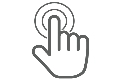 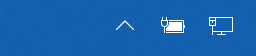 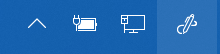 2
3
1
Disponibilité du bouton sur la barre des tâche
Sélectionner « Afficher le bouton Espace de travail Windows Ink »
Réaliser un clic droit sur la barre des tâches
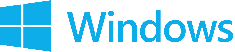 3) Personnalisation de la barre des tâches
Affichage de Windows Ink - Tableau blanc
Depuis l’affichage de Windows Ink sur notre barre de tâches, nous avons accès au Tableau blanc et à la Capture d’écran
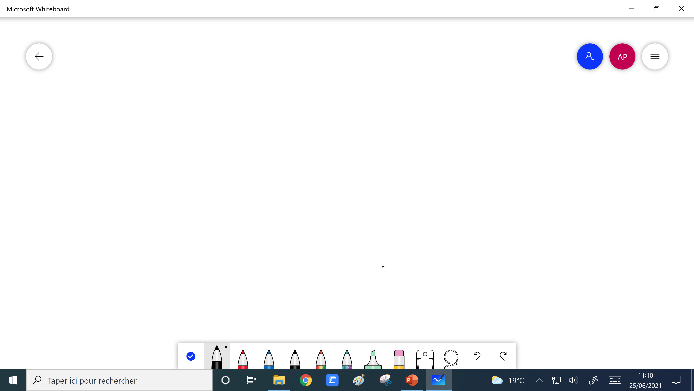 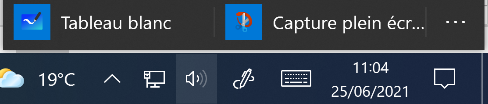 1
La barre d’outils vous permet :

     -  Choix du stylo (taille, couleurs, surligneur)
     -  Gomme 
     - Règle
     - Sélection par lasso
     - Annuler / Rétablir
2
3
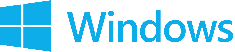 3) Personnalisation de la barre des tâches
Affichage de Windows Ink – Capture d’écran
La capture d’écran de Windows Ink  permet de capturer la page ou l’espace de travail actif
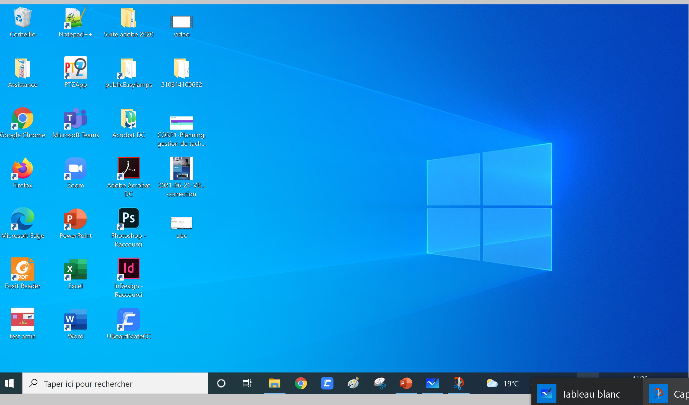 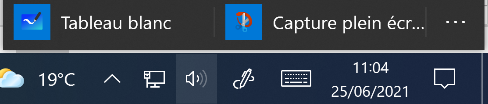 1
2
3
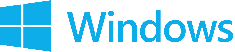 4) Le stylet actif sur Microsoft Windows
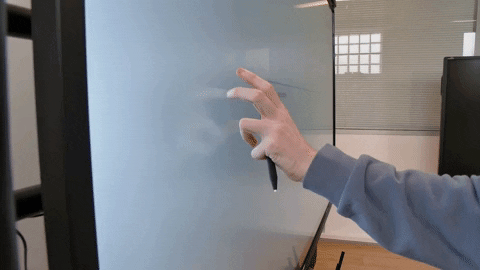 Cette fonctionnalité permet de distinguer avec les programmes de windows, le stylet fin , la main et la paume de la main.
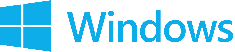 4) Le stylet actif sur Microsoft Windows
Activation du stylet actif
Pour activer Ink Windows, il faut réaliser la combinaison suivante: 
      « INPUT », 2, 5, 8, 0 .

Se render sur « Other Options » , « Touche Manager » , Ink Enable Ok


Marche avec le petit stylet uniquement
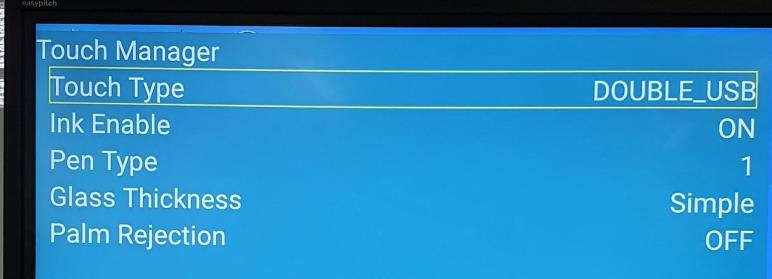 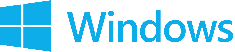 4) Le stylet actif sur Microsoft Windows
Utilisation avec Microsoft Office
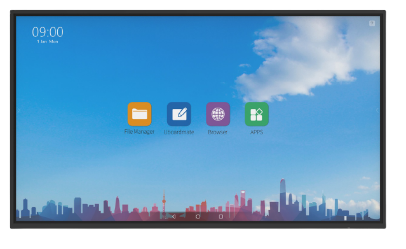 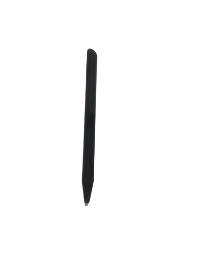 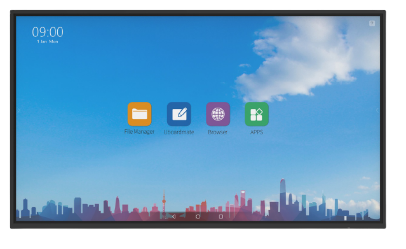 Stylet actif
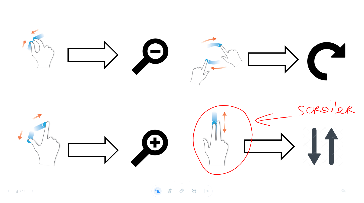 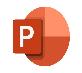 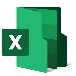 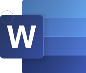 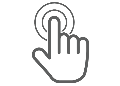 Faire défiler les slides avec les doigts
Sélectionner avec les doigts
Ecrire et dessiner avec le stylet
Gommer avec la paume ou le dos de la main
Zoomer/Dézoomer avec les doigts
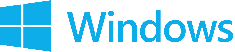 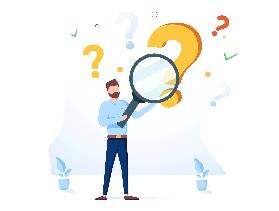 INTERRO SURPRISE !
1) Le clic droit est déclenché par un clic __________ sur l’écran.

2) Pour réaliser le zoom avant sur une page, il faut:
Etirer
Défiler
Pincer
Scroller

3) Pour activer les options tactiles de Windows, il faut réaliser un _________________________ sur la barre des tâches.


4) Le _______________________ nous  permet de distinguer les programmes de Windows, le stylet fin , la main et la paume de la main.